HOW TO HELP AND SAVEOUR CHILDREN AND OUR PEOPLE FROM THE EARTHQUAKE AND TSUNAMI DISASTERS?
Subanar
Fadjar Shadiq
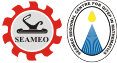 SEAMEO QITEP in Mathematics
Yogyakarta, Indonesia
Disasters in Indonesia
On 26 December 2004, in Banda Aceh, an earthquake struck 150 km off the coast of Aceh. Forty five minutes later, the first tsunami waves struck and caused massive damage to thousands of kilometers of coastline in Aceh and North Sumatra Provinces and the western islands. There were 164,891 people buried, 114,897 people missing and 412,438 people displaced.
 Tsunami in Aceh.wmv
Table 1.docx
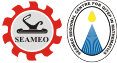 Total impact of Damage and Losses in Earthquake and Tsunami 2004 in Indonesia
In addition to the death of thousands people due to the combined action of tsunami and earthquake, the analysis reveals that public and private properties in Indonesia are inevitably destructed as well. The estimated total value of the total impact is up to Rp. 41,03 Billion The damage and losses in the social sectors are the highest one with the percentage of 39%. They cover housing, education services, health services, and places of worship.  Housing, both urban and rural, was the most affected one with estimated monetary value of Rp. 13,37 Billion. Table 1.docxDamage and losses to infrastructure totalled Rp. 8,15 Billion (20%) and were dominated by the damage to transportation. Table 1.docx .Much of the primary transportation infrastructure of Aceh province is in the coastal areas, due to the steep inland terrain and concentration of socioeconomic activity, and was therefore at a high risk of the tsunami threats.
The earthquake and tsunami had a devastating impact upon the productive sectors of the economy of 26%. Thousands of enterprises and livelihoods have been destroyed and, among those that survived the disaster, hundreds of thousands of people have been made unemployed. Thus, rebuilding the productive sector in the affected areas is one of the most important and difficult challenges facing the country.Cross-sectoral was the smallest affected sector of 15%. It covers environment, regional governance, and bank and finance. The damage and losses of this sector was estimated around Rp. 6,06 Billion. Table 1.docx
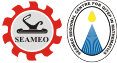 On 27 May 2006, at 5:54 local time, a medium-sized earthquake hit the central section of the Java  Island. 
Table 2. Distribution of casualties by district (BAPPENAS, 2006)
The death toll of Yogyakarta earthquake was estimated at over 5,700, while injuries were more than 37,000.
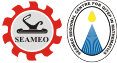 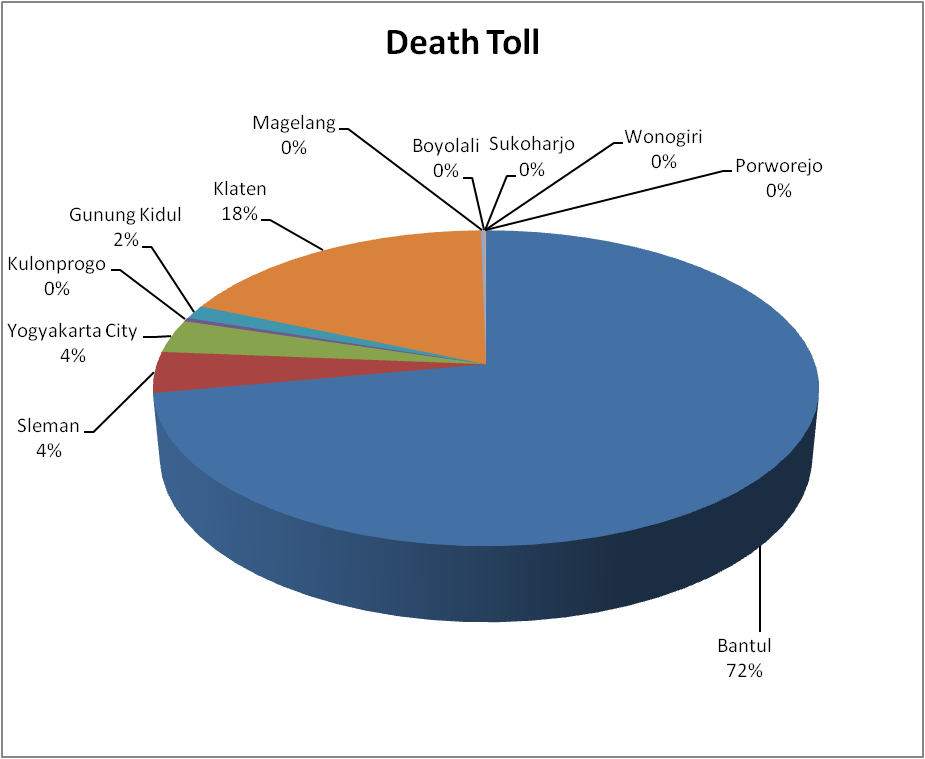 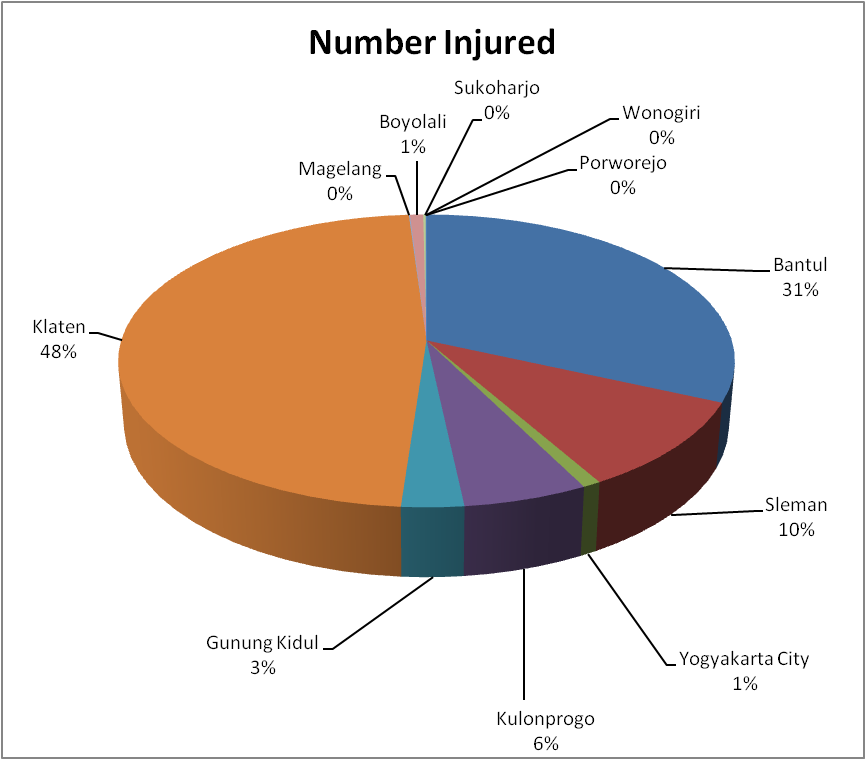 In Yogyakarta earthquake, most hit districts were Bantul in Yogyakarta Province and Klaten in Central Java Province. Bantul was the worst shaken by the earthquake, the death toll of the district was 72% of the total or approximately 4,000 people died, while more than 12,000 people in Bantul injured (31%). Additionally, in Klaten, more than 1,000 people were reported died and around 18,000 people injured.
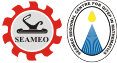 The Need of Emergency Preparedness Education
Hazards such as floods, earthquakes, and tsunamis become disasters only when society lacks the ability to cope with them (UNESCO, 2010). In addition, when a natural hazard strikes, children are among the most vulnerable population group, especially those attending school in times of disaster.

UNESCO ISDR (2007) gives two good examples that what people know is more important that what they have when it comes to saving lives and reducing loss.
On a beach in Thailand, when the December 2004 Tsunami struck, British schoolgirl T. Smith saved many lives by urging people to flee the shore: her geography class in Britain had enabled her to recognize the first signs of a tsunami.
Anto, a young boy on the Indonesian island of Simeulue had learned from his grandfather what to do when an earthquake strikes. He and all the other islanders ran to higher ground before the tsunami struck, sparing all but eight members of the community.

Indonesian people must learn about those disasters threats and its impact on their lives. For saving our life, ‘Emergency Preparedness Education’ is one of the most urgently needed topics for school education.
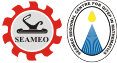 Purposes
This project will develop e-textbooks on mathematics for emergency preparation through the lesson studies done by the specialists. 

Specifically, the aims of the development of the e-textbooks for students are as follows.
1. 	To increase the awareness of Indonesian students on the danger 	of disasters in their daily lives.
2. 	To help and facilitate students with the scientific and practical 	knowledge about disaster risks (before, during, and after the 	disasters) and related skills to reduce or minimize it.
3. 	To increase Indonesian students’ beliefs on the importance of 	mathematics, science, and technology that will motivate them 	having good attitudes toward mathematics, science, and 	technology. 
4. 	To increase the awareness of Indonesian students to predict and 	anticipate the earthquakes and tsunamis.
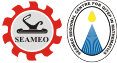 The Importance of Modeling
In contexts to the earthquakes and tsunamis data or its presentation that require students to solve problems or model situations, students should be able to: (a) investigate questions by using the statistical enquiry, gathering, displaying, and/or identifying similarities and differences in categorical data; and (b) describe the likelihoods of outcomes for a simple situation involving chance using daily language. 

From Table 4.1.docx (see Elnashai et.al, 2006:14), students can learn  that  major earthquakes larger than magnitude 7 occur every about  25 years. The mathematical concept related to this finding is about  periodic functions. Figure 1.docx indicates that there were many strong events affecting Java and confirms that the tectonics of the region are dominated by the subduction of the Australia plate north-northeastward beneath the Sunda micro-plate.
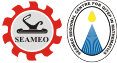 3.  From the Yogyakarta earthquake report (Elnashai, A.S., et all), we can learn that the contour map for horizontal and vertical ground motion have geometrical concept like ellipse and circle. The students can learn that the larger the radius, the less the affected region will be.    

4.  In contexts to the magnitude of earthquakes in Richter Scale in which operates on a logarithmic basis so there is a 10-fold increase from one unit to the next (Jacobs, 1982:227). He also states that an earthquake rated 4 on the Richter scale has been assigned a relative intensity of 1 unit. Based on this table, students can learn about the comparison of magnitude.



	If students are facilitated to draw its relationship, they can learn about the magnitude of 7.5 RS or 8.25 RS.

5.  Related to the propagation of earthquake energy, there are three types of  wave, i.e. s, p, and surface waves. The suitable mathematical concept  to these waves is trigonometric function. The seismograph will represent the geometrical concept of the three waves. The students will be able to learn the concept of differentiation and integration from acceleration and velocity data.
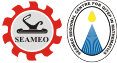 The Lesson Study Plan
1. Theme: How can we reduce the disaster risk of earthquakes or tsunamis by using the mathematical model?

2. This lesson study focuses on two issues as follows.
a. 	How to save people’ lives and to prevent people from injuries in case of earthquakes and tsunamis?
b. 	How to model the situation of earthquakes and tsunamis disaster into mathematical terms, concept, or principles?

3. The team may consist of specialist, mathematics teachers, mathematics educators, mathematicians, and geologist.
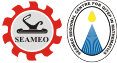 4. During the ‘plan’ step, the team should:
a 		collect data;
b 		fit or match the knowledge into the topics in 	syllabus;
c/d/ 	write, layout the e-textbook;
e/f/g 	try out, discuss the try-out results; and revise 	the e-textbook.
   The 4e/f/g activities may be done more than once. 

5. During the ‘do’ step, the team should:
try out the e-textbook in mathematics classes; 
take note on the advantages and disadvantages of the e-textbook from the point of view of both sides (team and students);
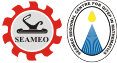 6. During the ‘see’ step, the team should:
discuss the results of the ‘do’ step;
revise or modify the e-textbook.




8. Finalize the e-textbook by using dbook program.
7. The ‘plan’, ‘do’ and ‘see’ above may be done more than once in improving the quality of the e-textbook.
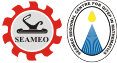 Timeline
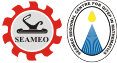 Thank You
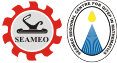 SEAMEO QITEP in Mathematics
Yogyakarta, Indonesia